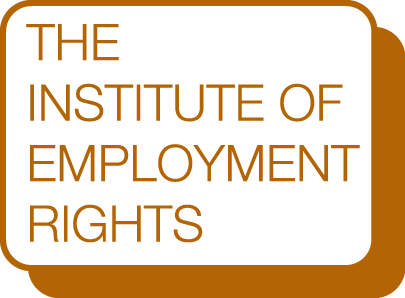 Manifesto for Labour Law
towards a comprehensive revision of workers’ rights
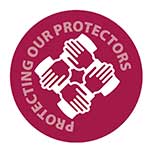 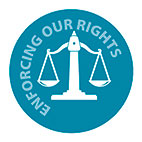 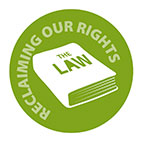 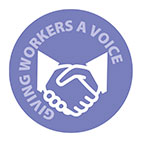 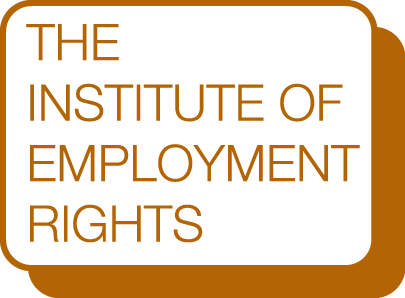 Health and safety
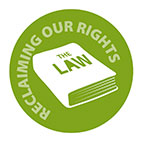 Reclaiming our rights
Professor Steve Tombs, Open Universitysteve.tombs@open.ac.uk 	@steve_tombs
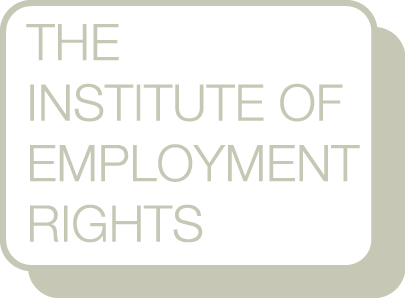 Overview
Introduction: the need for change
Creating a rigorous regime of enforcement 
Improving Recompense
Refocusing health and safety duties to reflect the changes in the economy 
Enhancing the role of workers in the regulation of health and safety at work
Reversal of Broader Deregulation Policies
Conclusion
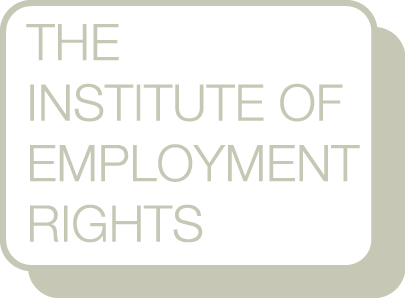 Introduction: the need for change
“Each and every day here in the UK a lack of good health and safety continues to lead to the deaths of 140 people in work-related incidents or because of work-related illness.  The equivalent of 2 Grenfell towers…daily.”
Louise Taggart, FACK
The idea of regulation has been under attack for four decades
Enforcement is in many real sense now non-existent
Workers in non-unionised workplaces are in effect unprotected
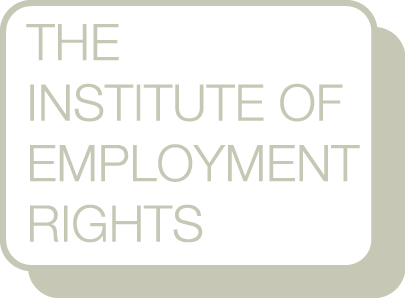 A  Rigorous Enforcement Regime
The establishment of inspection and enforcement regimes that are ILO compliant

Policies prohibiting unannounced inspections to “lowrisk” workplaces to be repealed

Numbers of HSE and local authority inspections to be considerably increased (including those undertaken at random, rather than on (an alleged) “risk-based” basis

Funding to recruit enough inspectors to properly enforce the law.
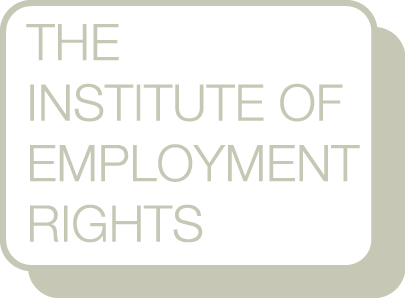 Improving Recompense
Re-establishment of the right for workers to seek compensation through civil actions for breaches of statutory duty

Universal entitlements to sick pay that amounts to a substantial proportion of normal pay

New duties on employing organisations in respect of the rehabilitation and return to work of ill and injured workers.
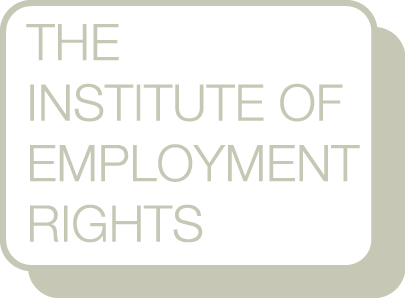 Refocusing H&S Duties to reflect the ‘new economy’
HSWAct to transfer its core duty to protect workers to “businesses” rather than employers. 

This duty would cover all types of workers whose work activities are influenced and directed by said businesses.

Where appropriate, requirements on the heads of supply chains for the management of health and safety among suppliers.
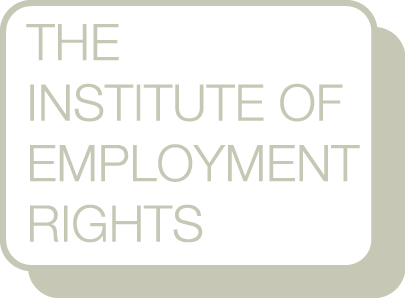 Enhancing the Role of Workers
Trade union safety reps  should have the power to inspect, and when necessary, stop the job. 

Unions should be allowed to initiate private prosecutions against wrongdoers. 

In the absence of a recognised trade union, an appropriate non-recognised one should have the right to appoint workplace health and safety representatives. 

Businesses should also have a duty to consult in respect of all workers (and not just employees) who may be affected by their activities.
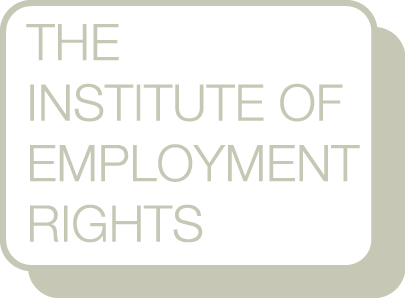 Reversal of Deregulation Policies
Notably …

The Business Impact Target  

Regulatory Impact Assessments  

The ‘Growth Duty’

The Primary Authority Scheme

 The One-in-One Out (OINO) Approach to Regulation
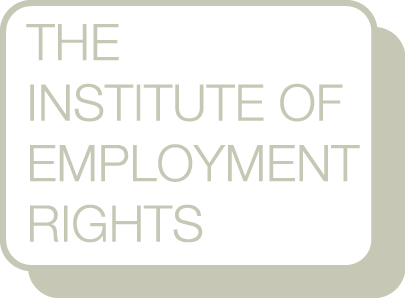 Conclusion
This IER reform agenda entails a combination of administrative, funding and legislative changes. 

A comprehensive review akin to that undertaken by the Robens Committee - representatives from industry, trade unions and academics, with an independent chair.

Ensuring decent work is not a radical demand – it is a matter of human rights.